Bellringer:  World War II Europe.  How many nations can you identify?
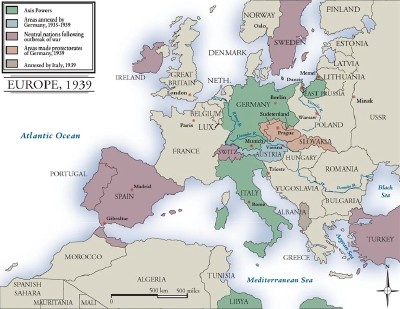 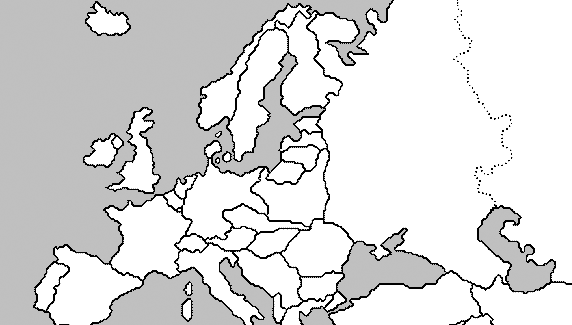 World War II ReviewThe End
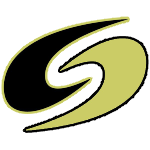 Mr. Wyka’s World History
Citrus High School
Essential Question
How did World War II end?
Hitler’s War
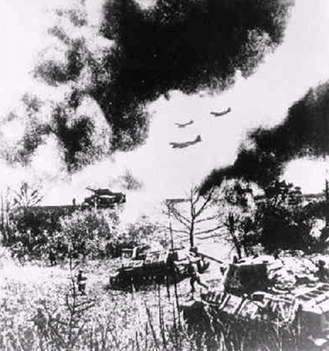 Used blitzkrieg or 
“lightning” warfare.
Airplanes supported 
divisions of tanks 
(called panzers)
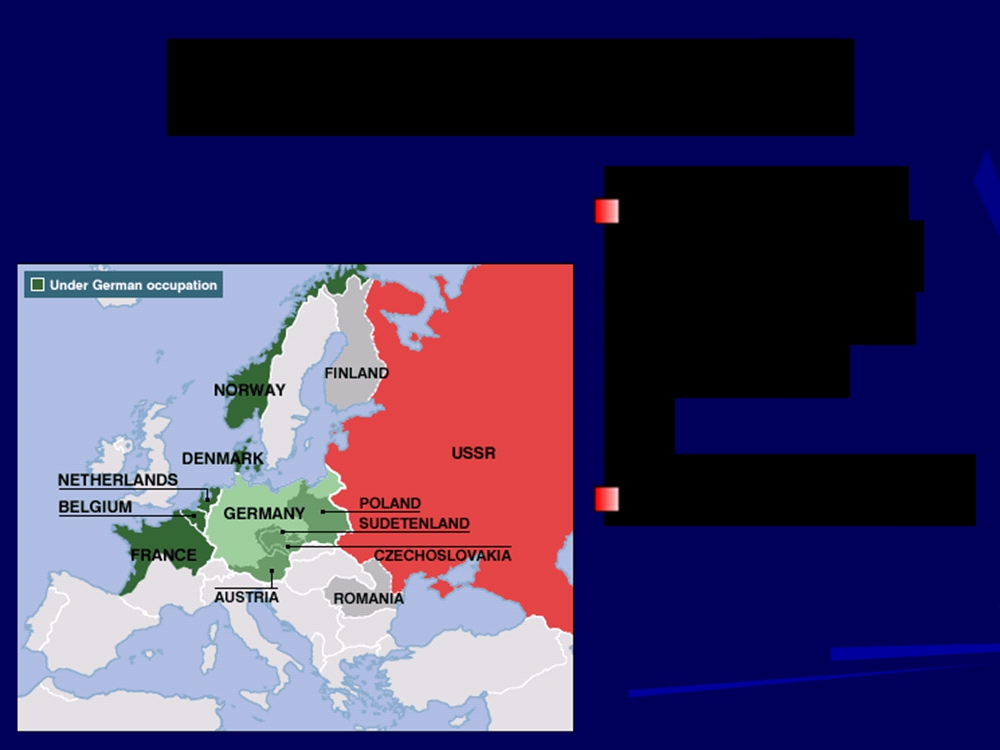 Denmark and Norway
Attacked on
April 9, 1940
with anotherblitzkrieg
German victory
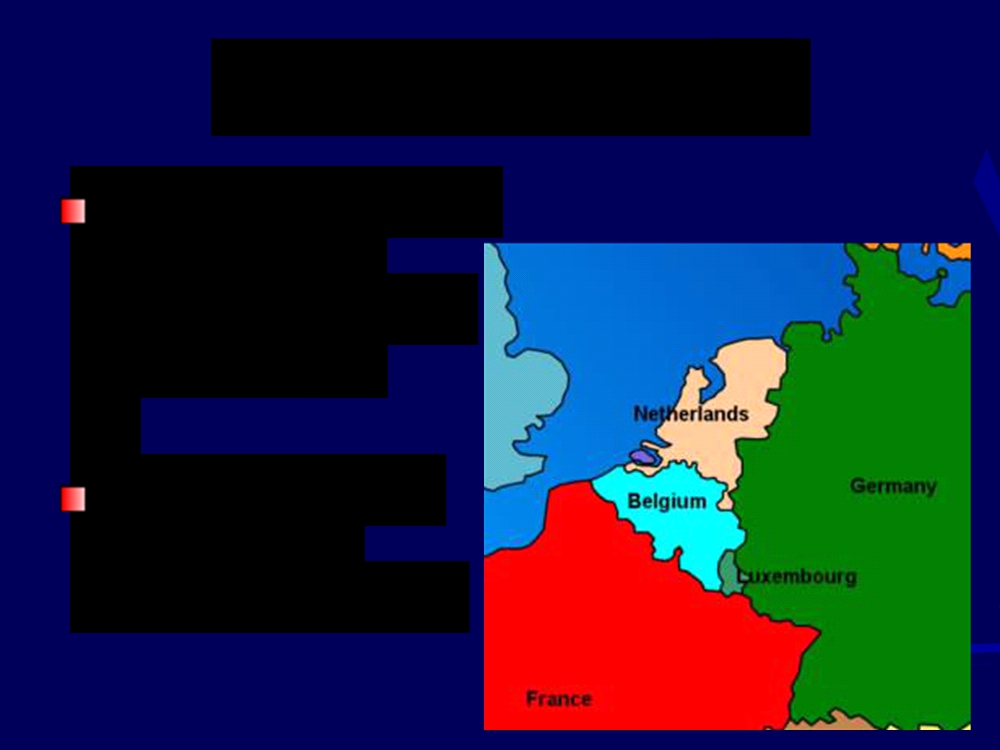 Invasion of France
Germany attacked
Belgium, the
Netherlands, andLuxembourg
Entered Francethrough the Ardennes Forest, bypassing the French Maginot Line, a defensive works created after WWI.
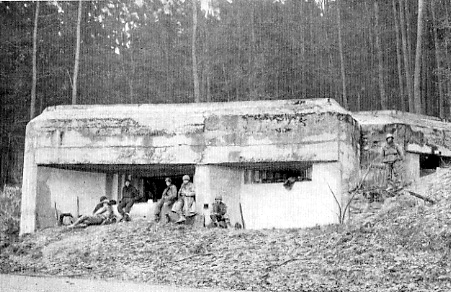 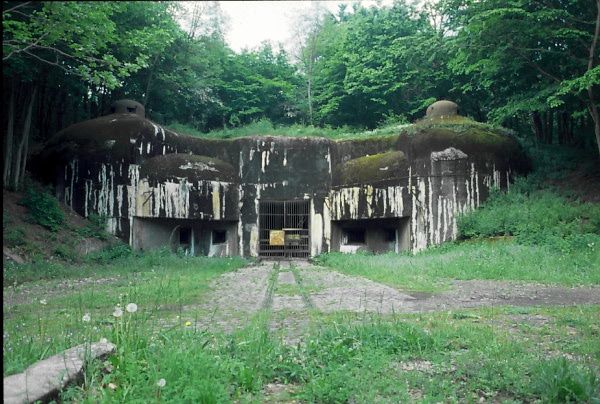 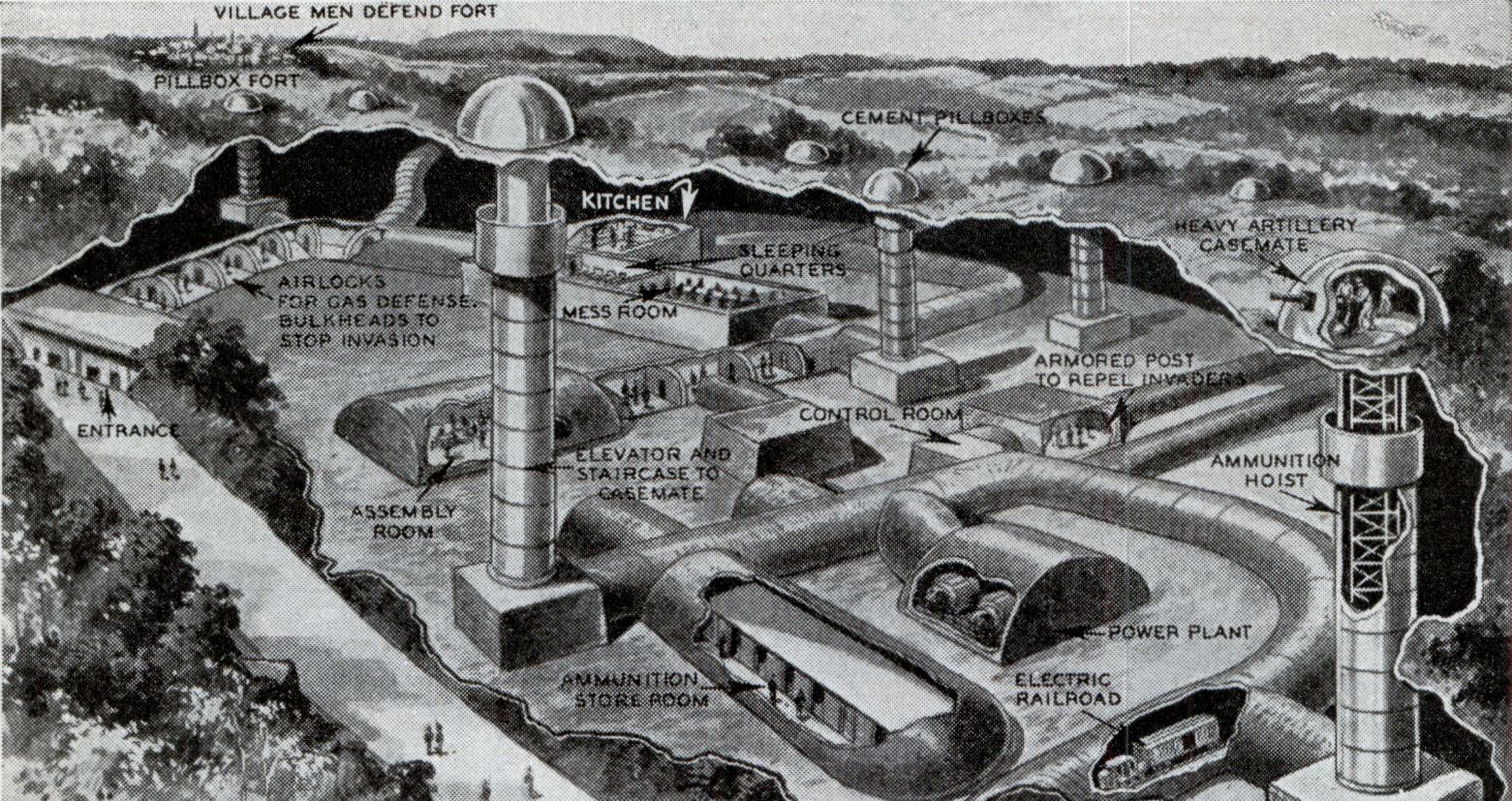 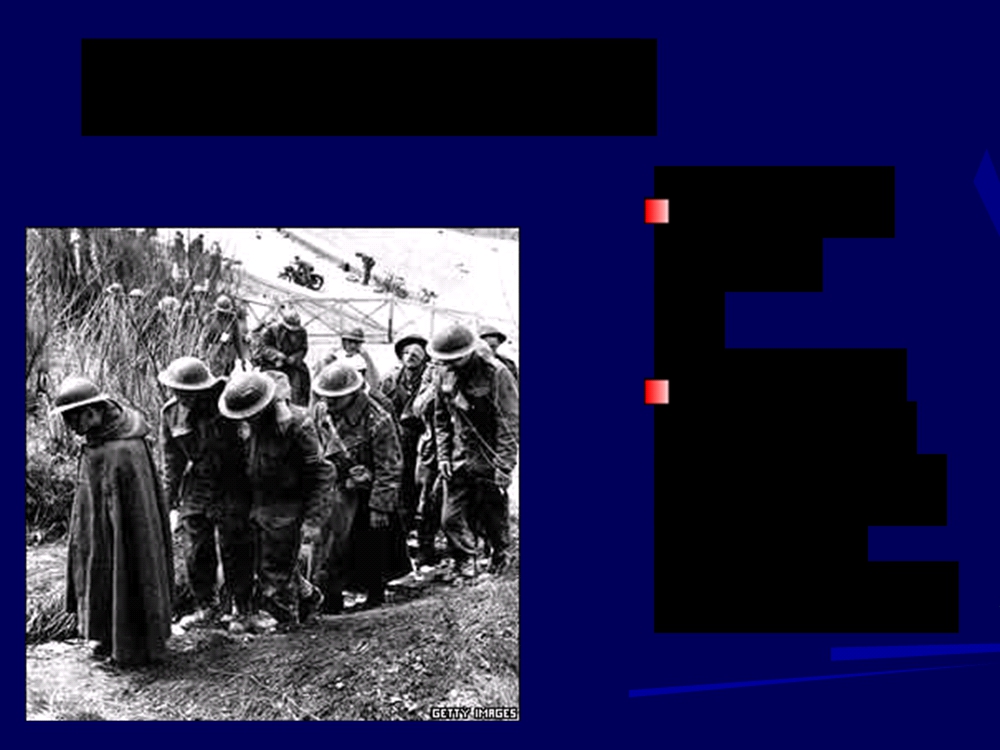 French Surrender
June 22,
1940
GermanycontrolledFrance, setup own
government
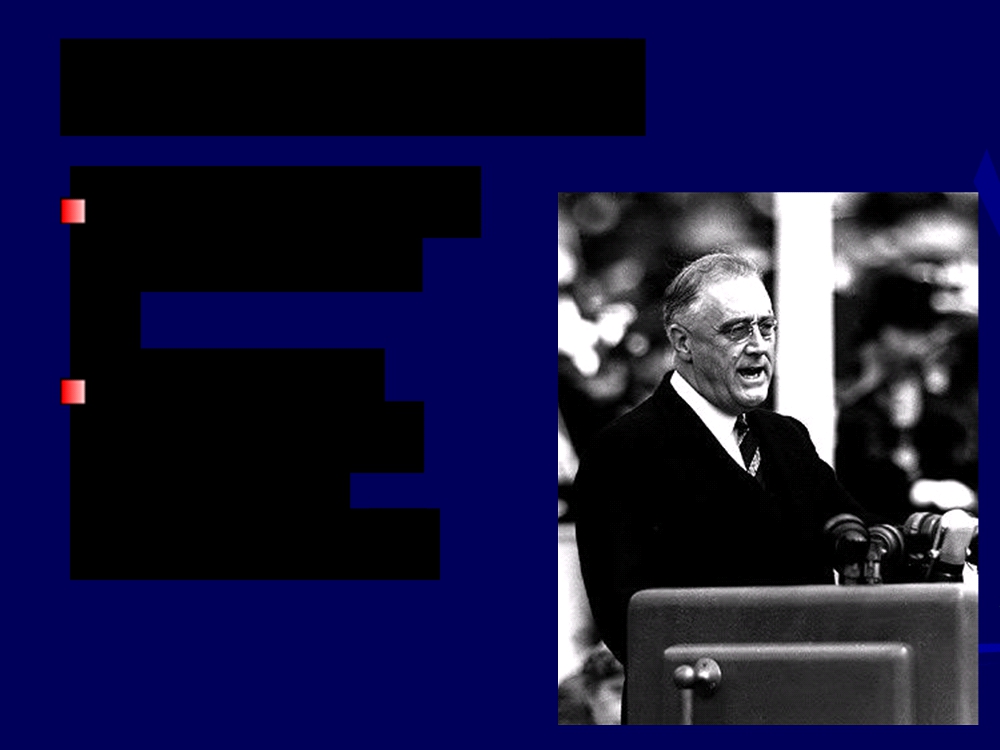 The United States
Followed a policy
of isolationism
Tried to stayneutral, not beinvolved in
European wars
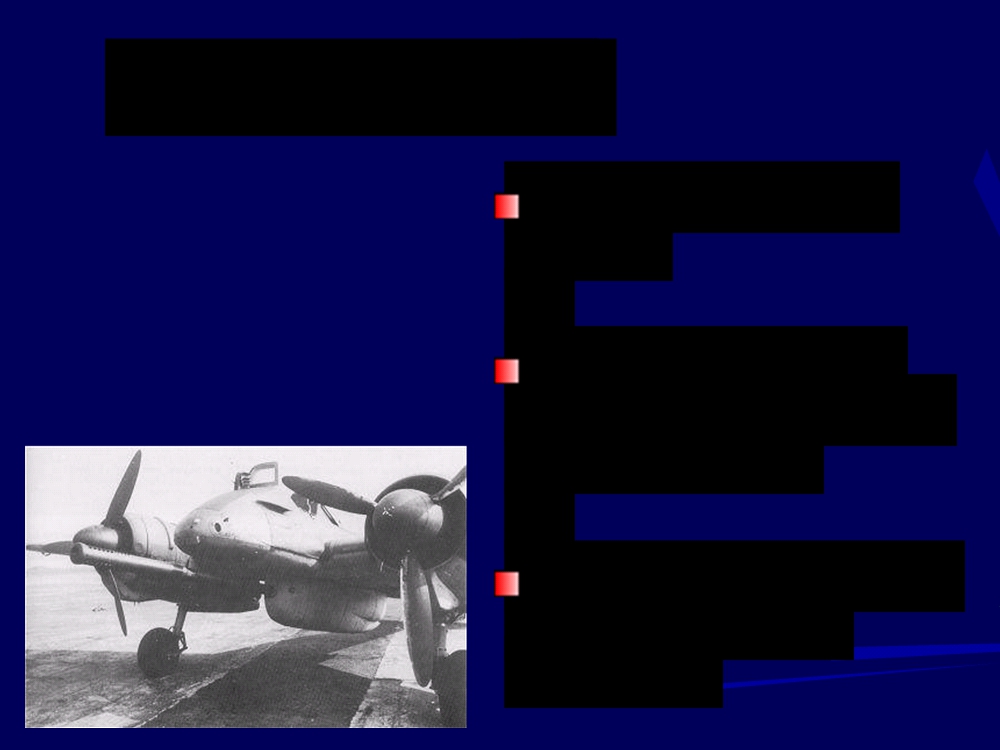 Battle of Britain
Began in August
Fought in the air over England.
1940
German air force
(Luftwaffe) bombed
Great Britain
Also attacked major
cities, such as
London
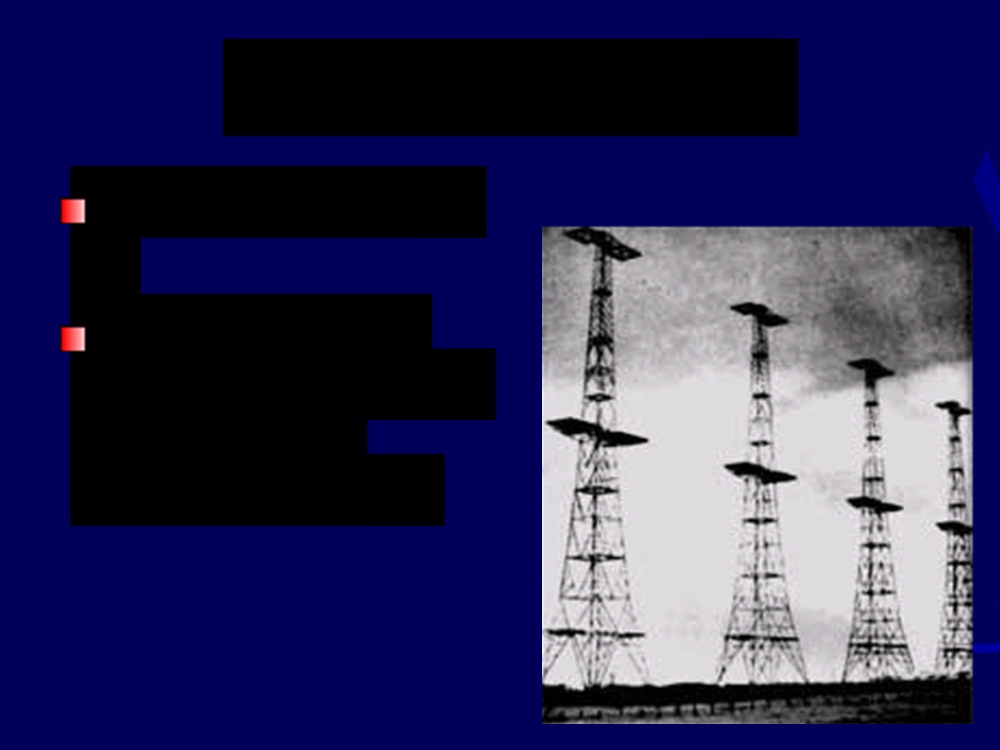 British Advantage
Invention of radar
Allowed British
Royal Air Force toshoot down
German planes
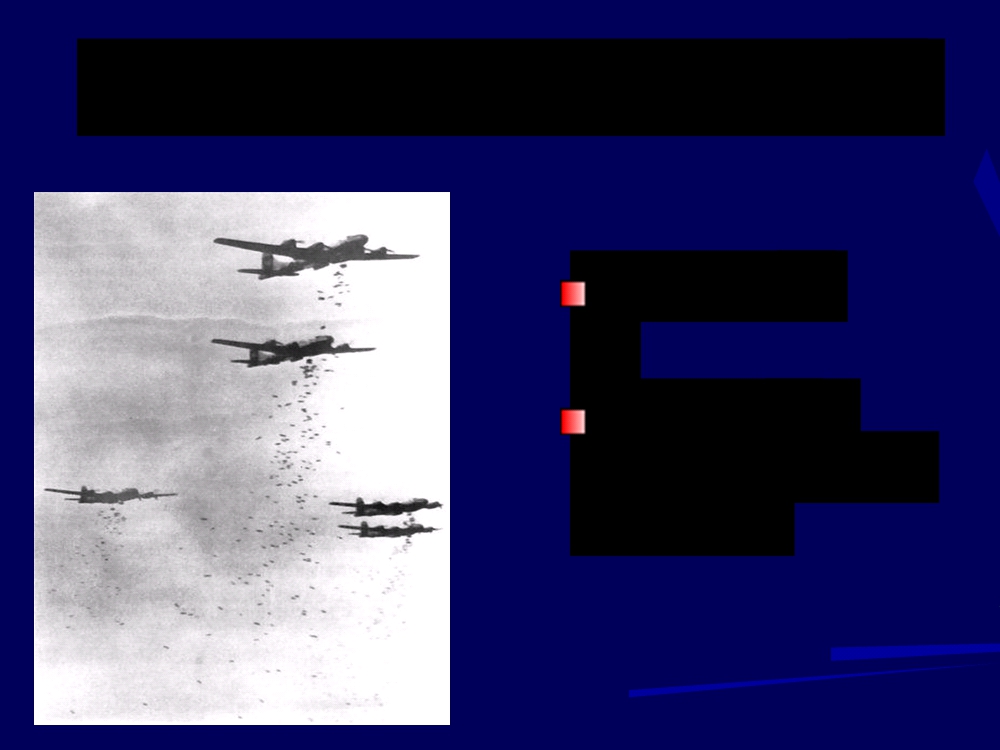 Germany Invades the USSR
June 1941
Captured 2
million Russiansoldiers
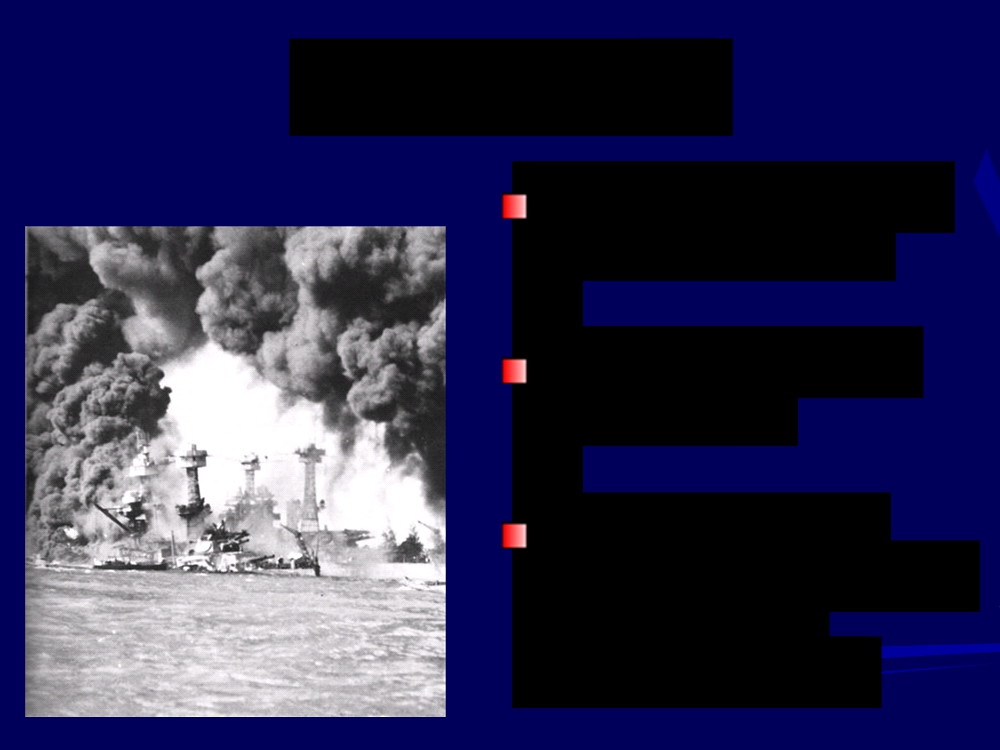 Pearl Harbor
Japanese attacked
on Dec. 7, 1941
Also attacked the
Philippines
By spring 1942,
controlled southeast
Asia and the
western Pacific
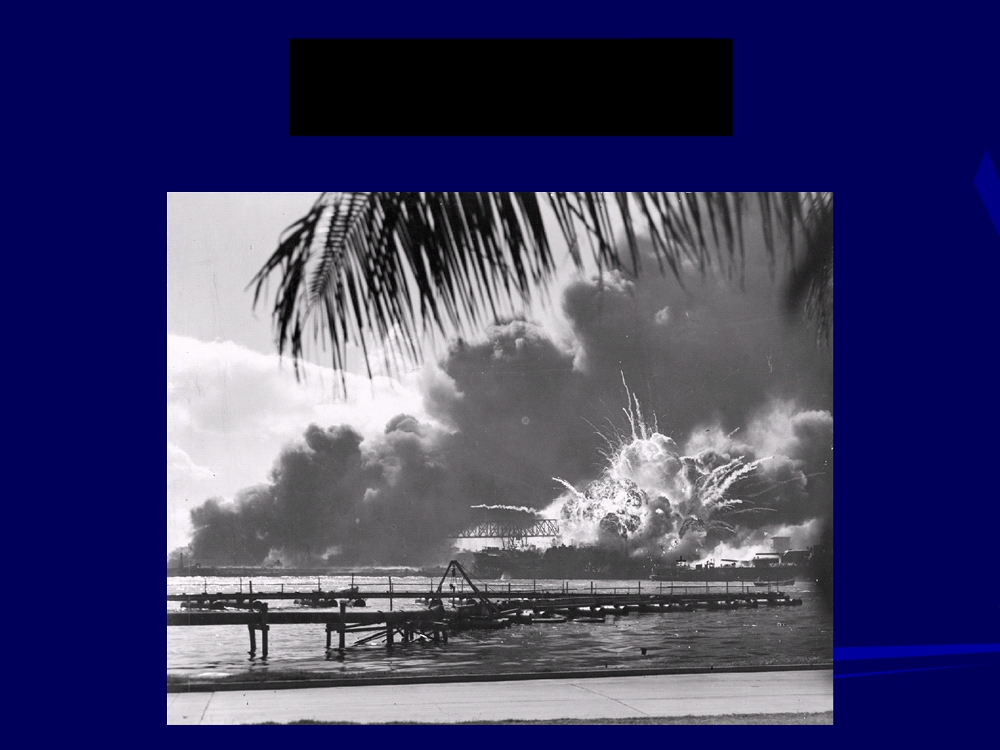 Pearl Harbor
Pearl Harbor
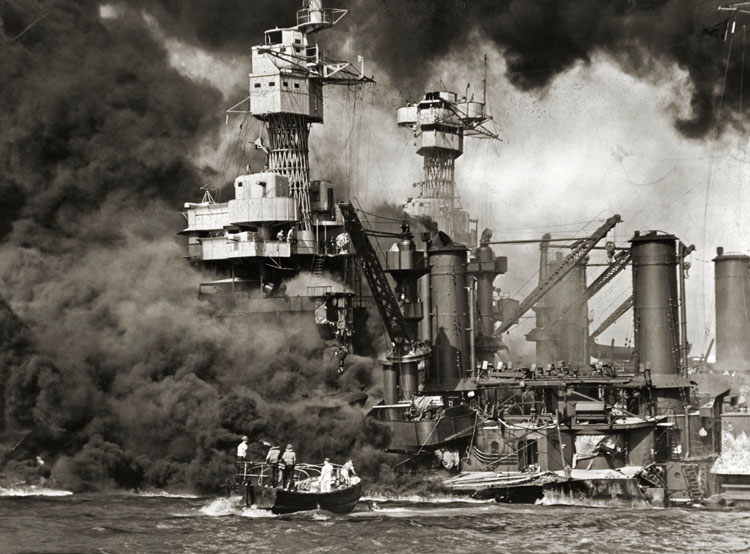 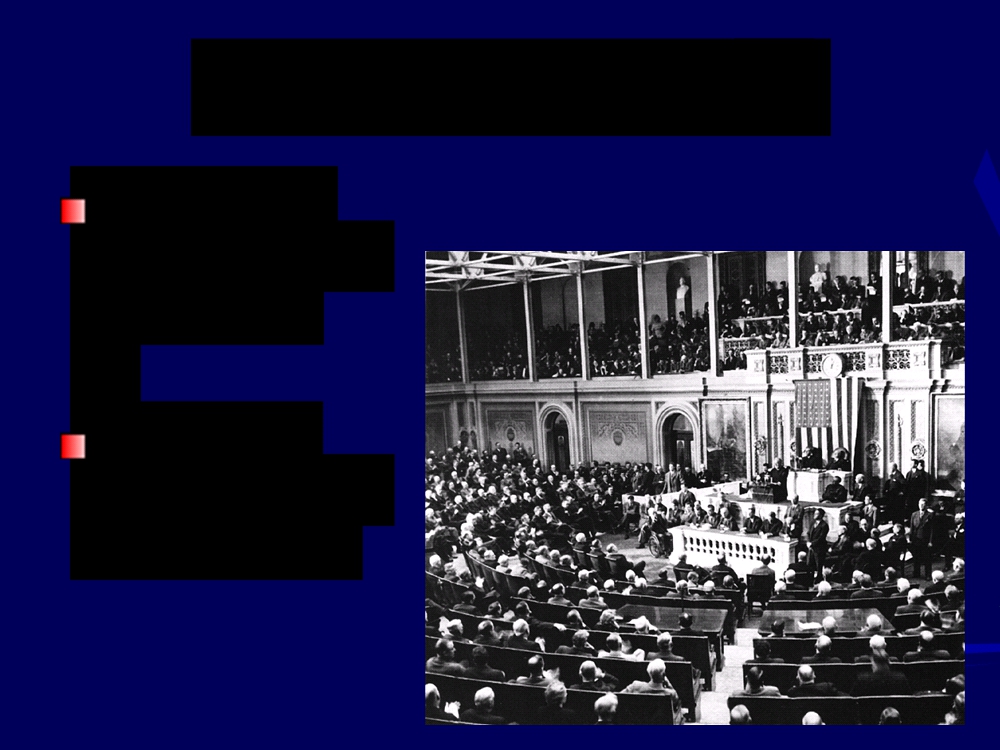 U.S. Enters the War
After Pearl Harbor, the US Congress
declares war
on Japan
Germany
declares waron the U.S.
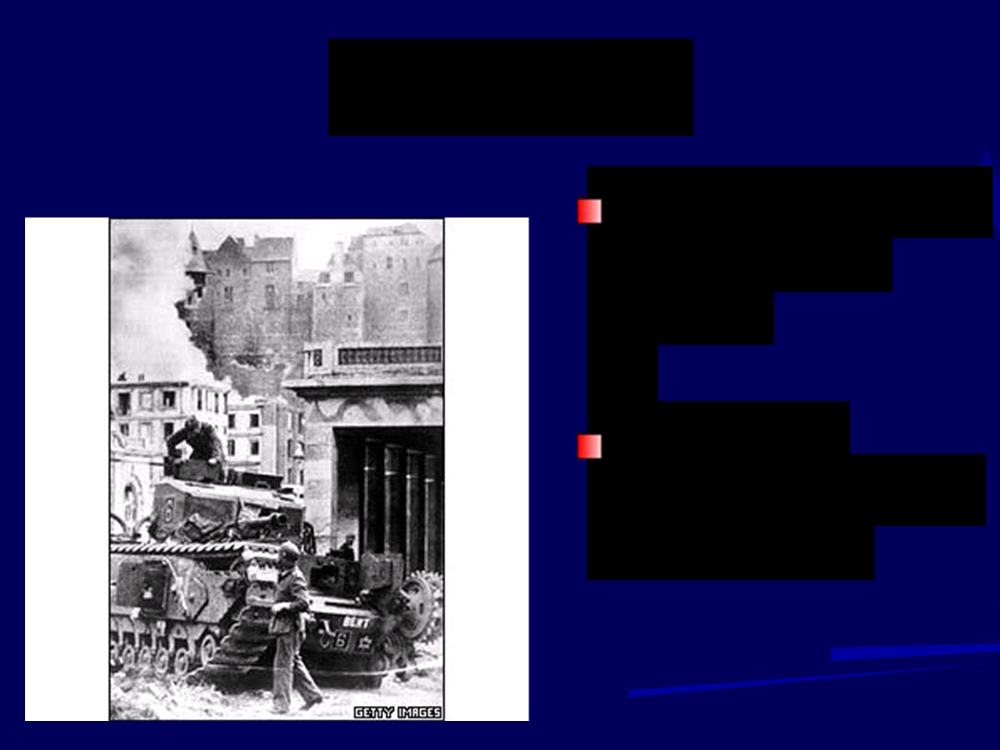 The Allies
Great Britain, the
U.S., Soviet
Union
Agreed to
overlook politicaldifferences
World War II Ends
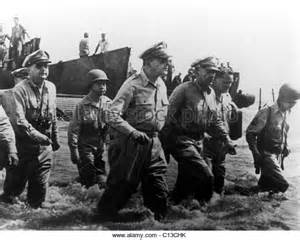 MacArthur Returns to the Philippines
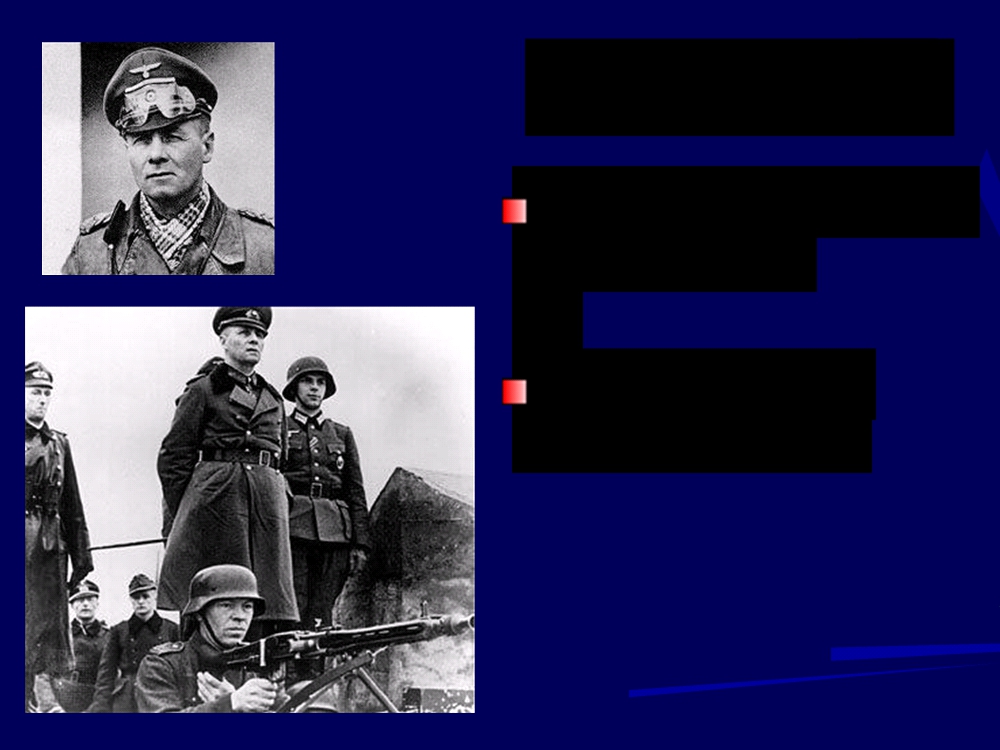 Afrika Korps
Germany’s troops in
North Africa
Led by generalErwin Rommel
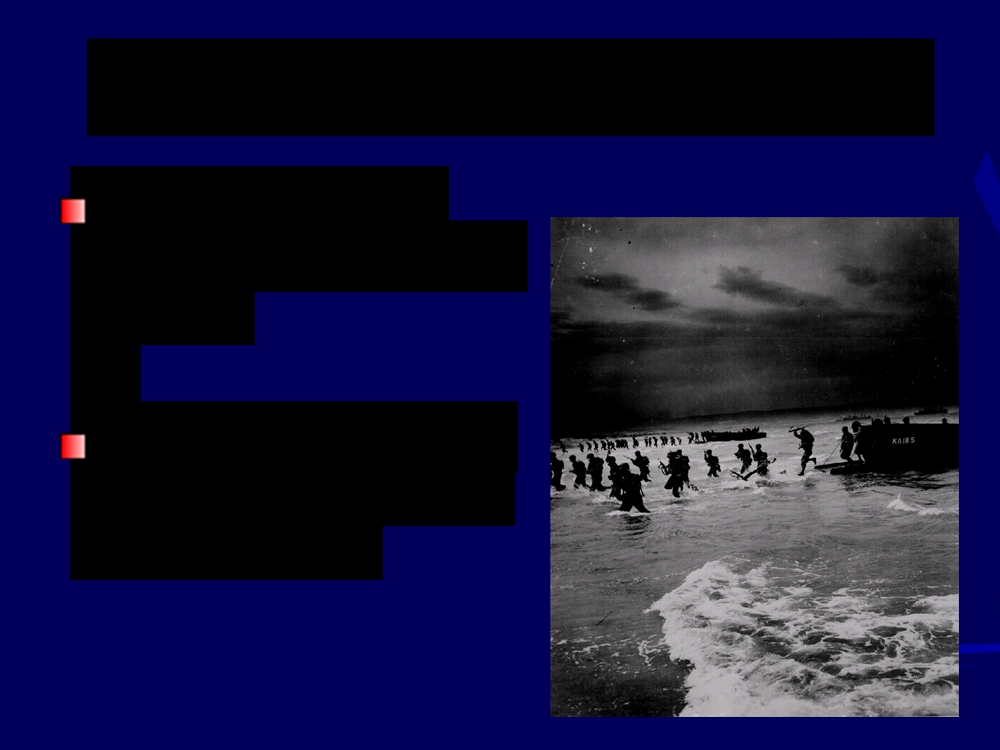 Turning Points in the War
U.S. and British
troops invade North
Africa
German and Italian
troops surrenderedin May 1943
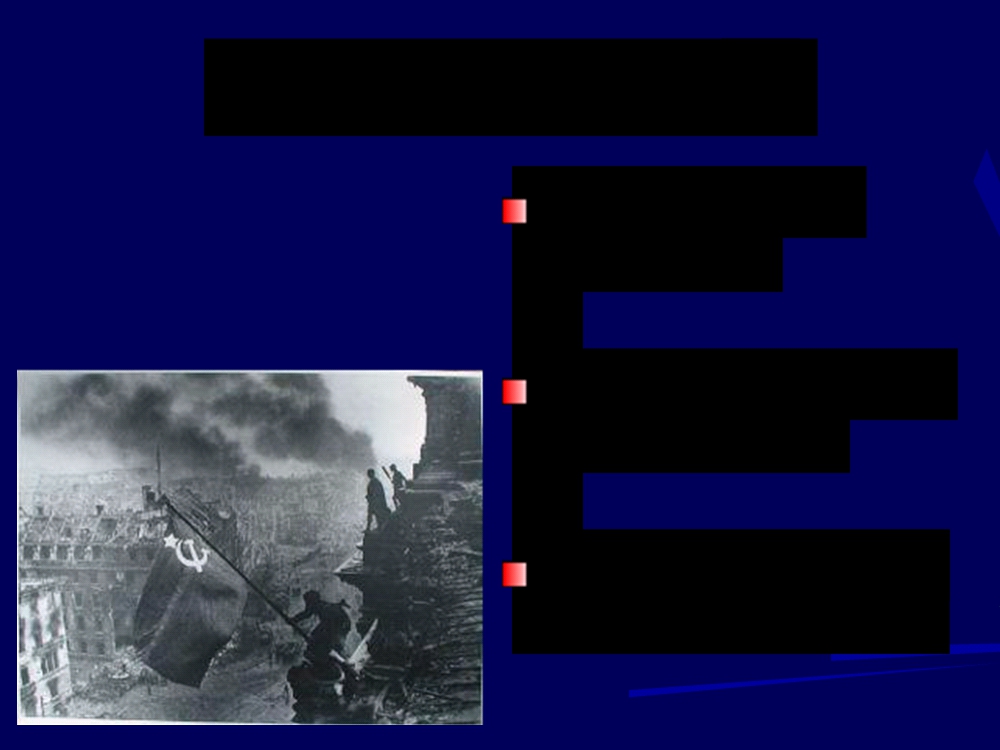 Battle of Stalingrad
Hitler attacked
Stalingrad
Soviets launched acounterattack
Germans forced to
surrender in winter
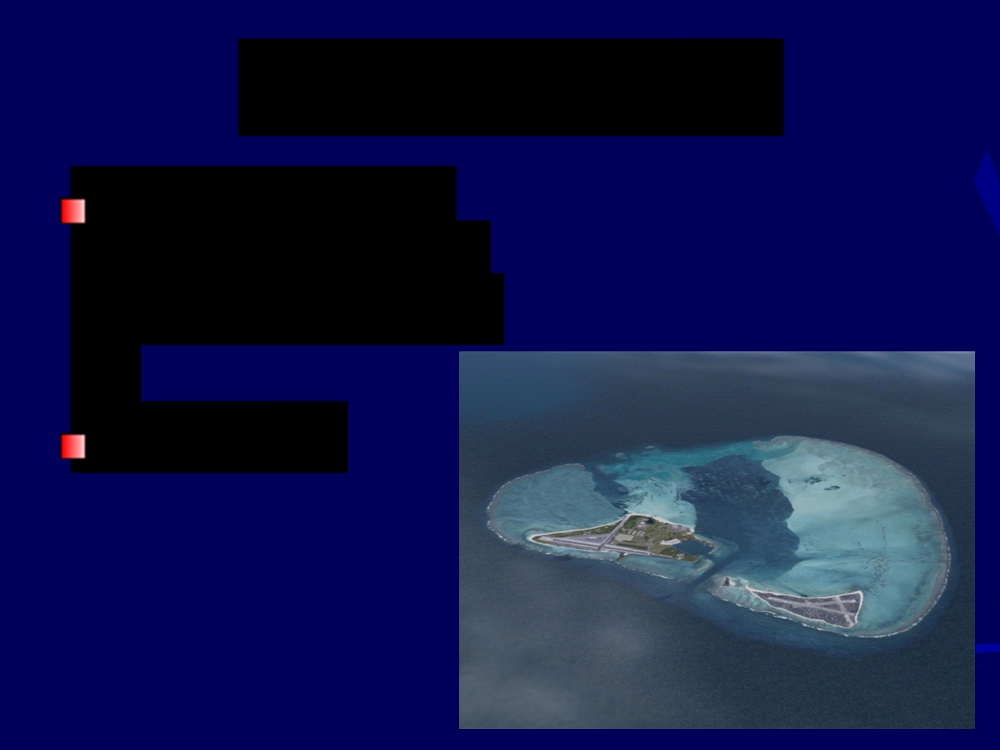 Battle of Midway
U.S. launched a
surprise attack on
the Japanese fleet
June 1942
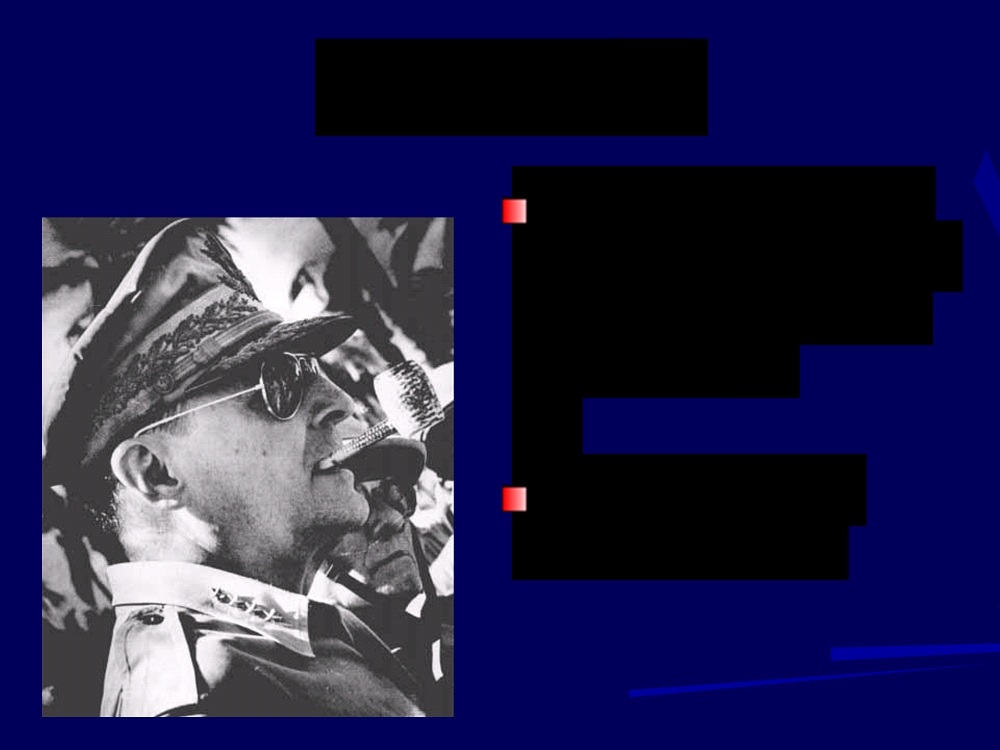 Philippines
U.S. troops led by
Douglas MacArthur
took control in thefall of 1942
Began movingtoward Japan
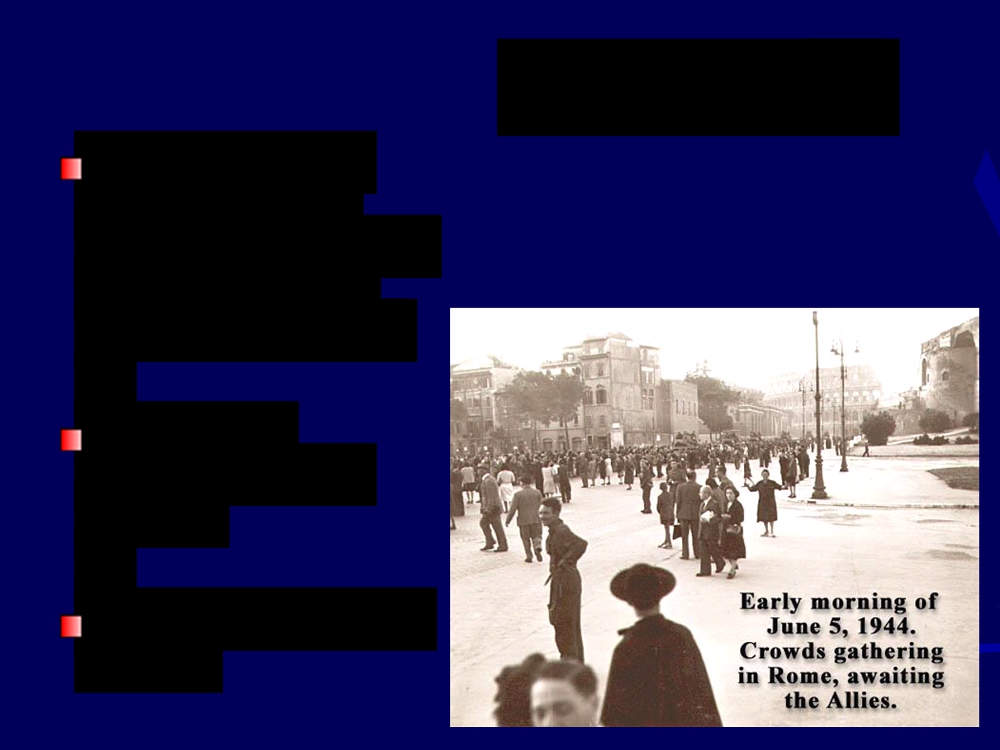 War in Italy
American andBritish troops
took Sicily, began
moving up theItalian peninsula
Mussolini
removed fromoffice
Rome fell in June1944
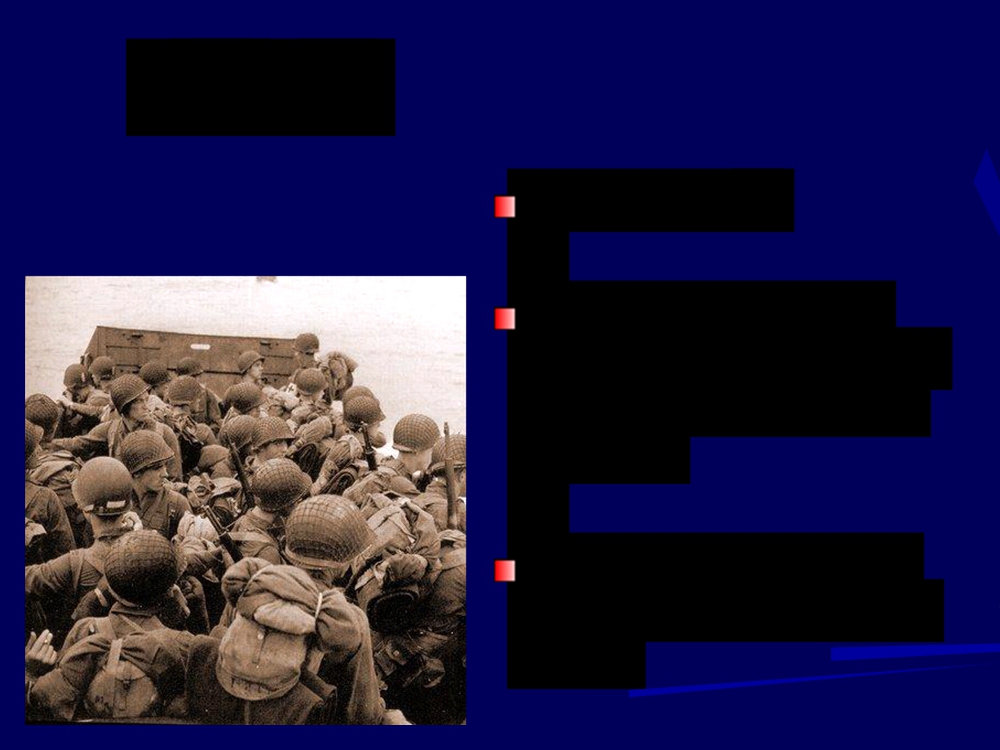 D-Day
June 6, 1944
Allied forces led by
Dwight D. Eisenhower
landed at Normandy,
France
Within 3 months, theAllies landed 2 millionmen
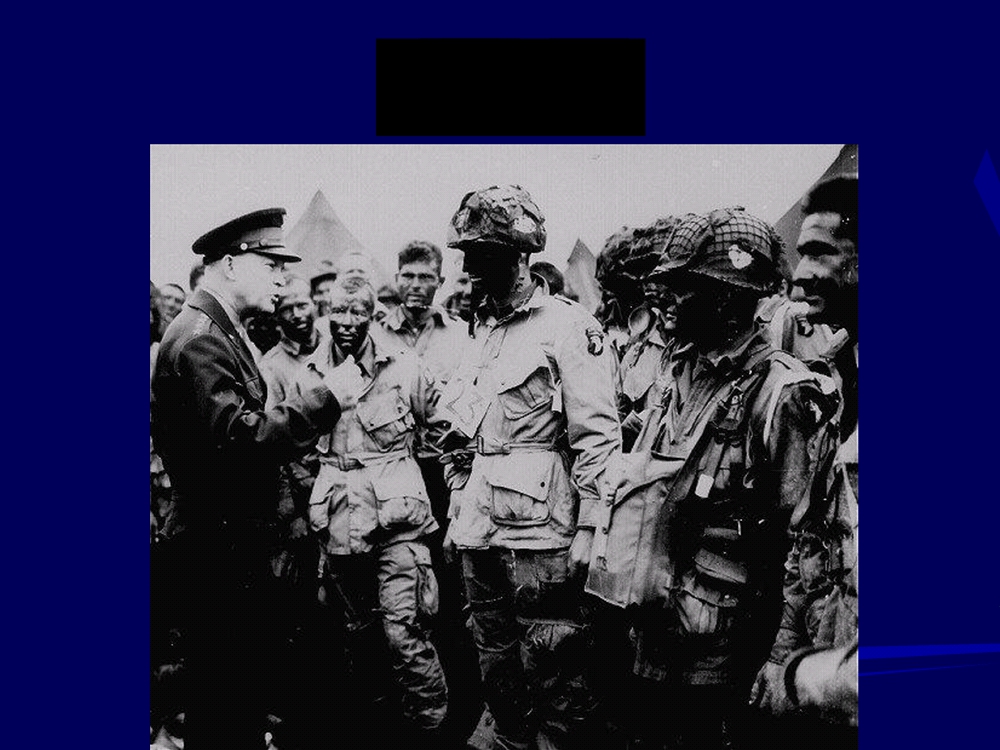 D-Day
D-Day
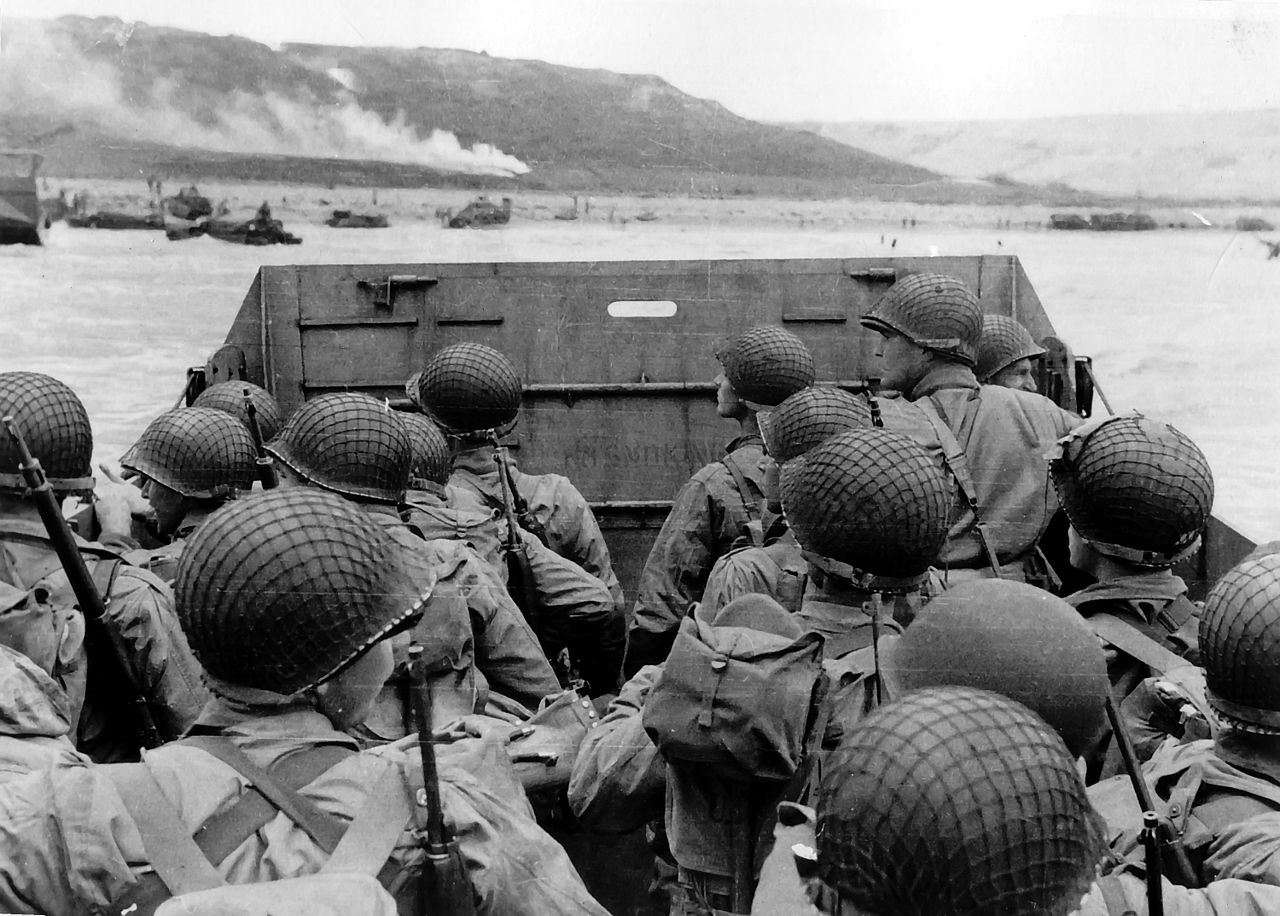 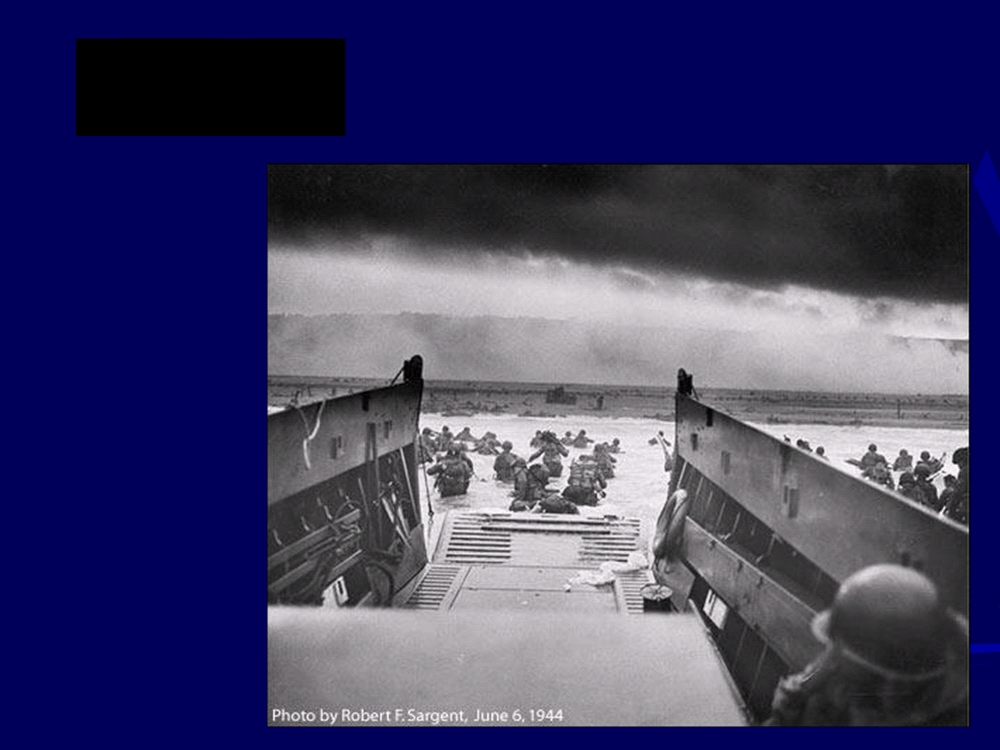 D-Day
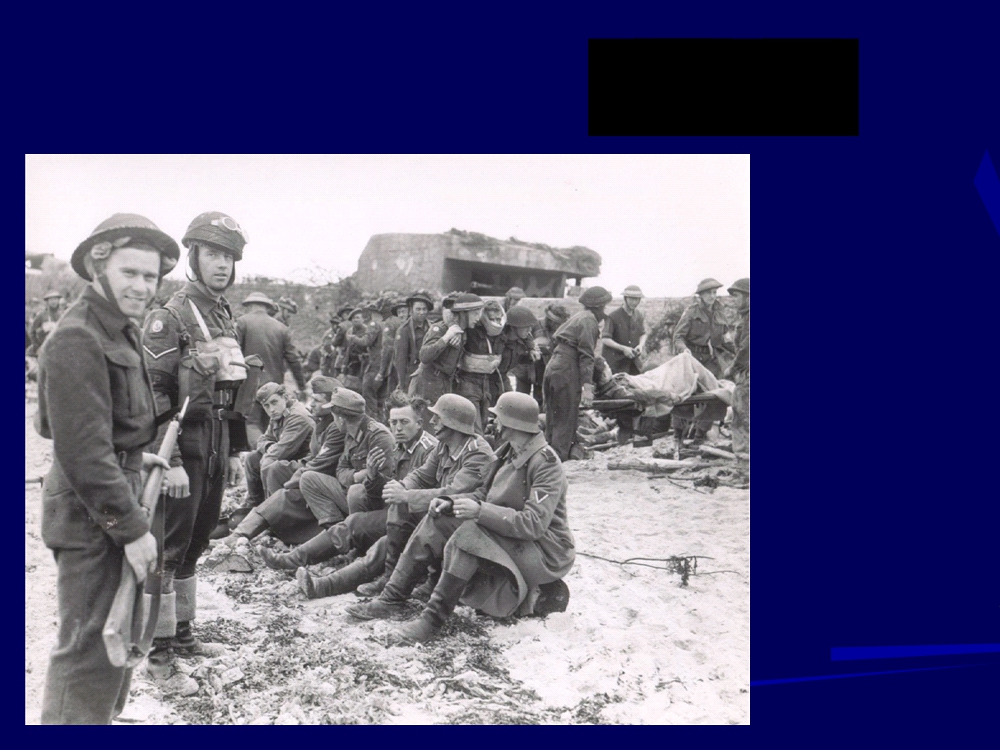 D-Day
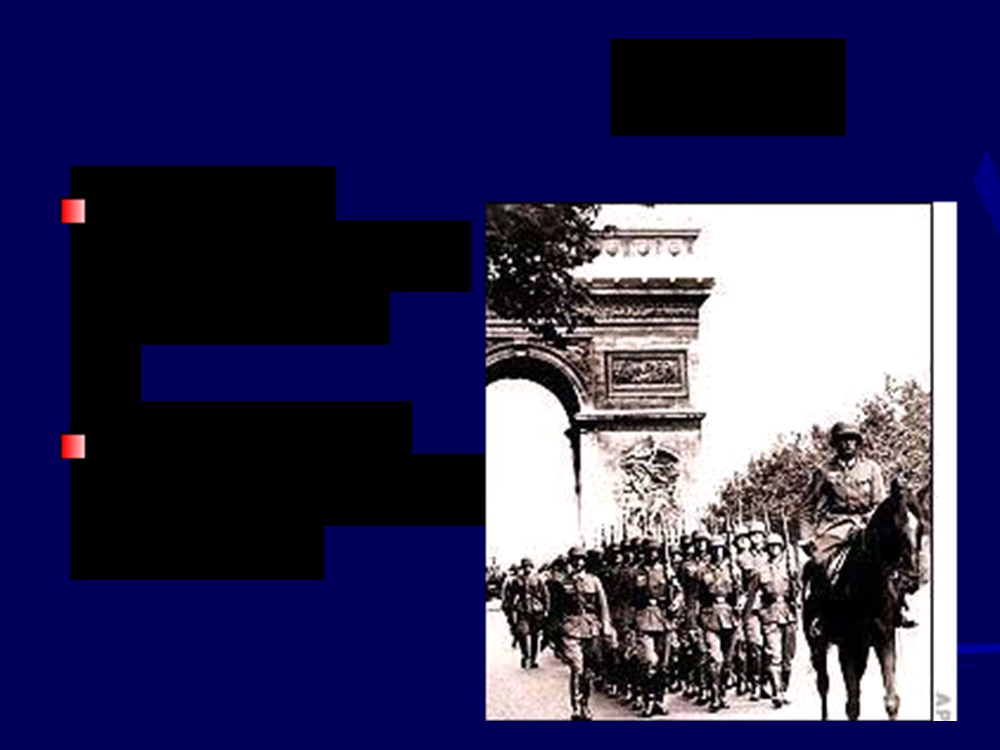 Paris
The Allies
liberated Paris in
August 1944
March 1945 -
Allies crossed intoGermany
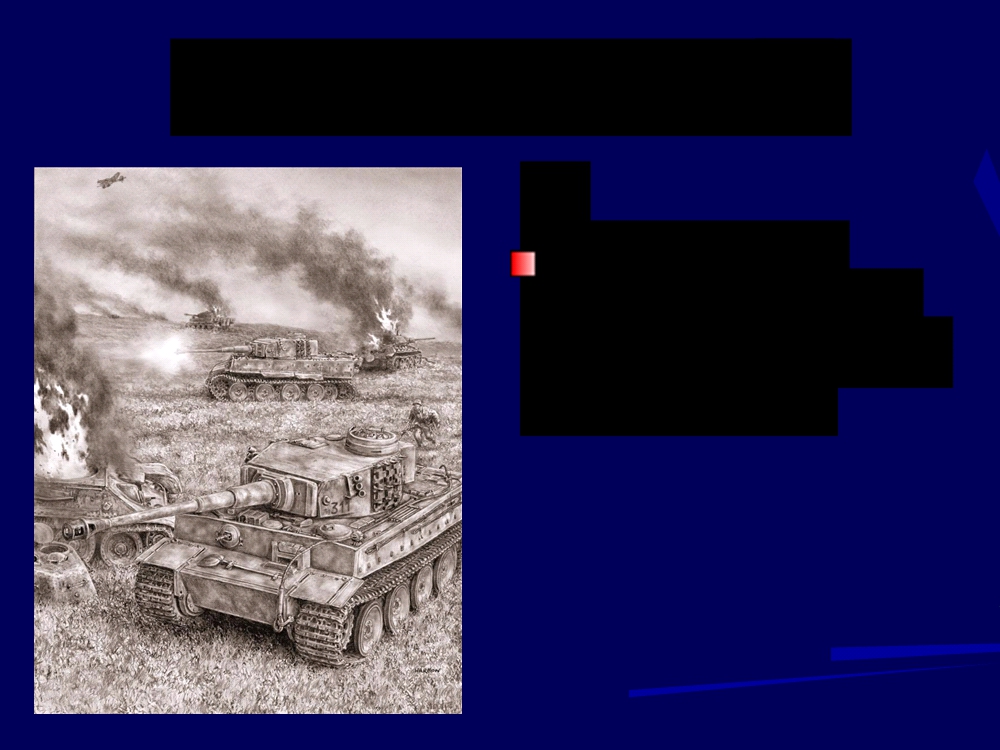 End of War in Europe
Soviet troops
moved westwardand entered Berlin
in April 1945
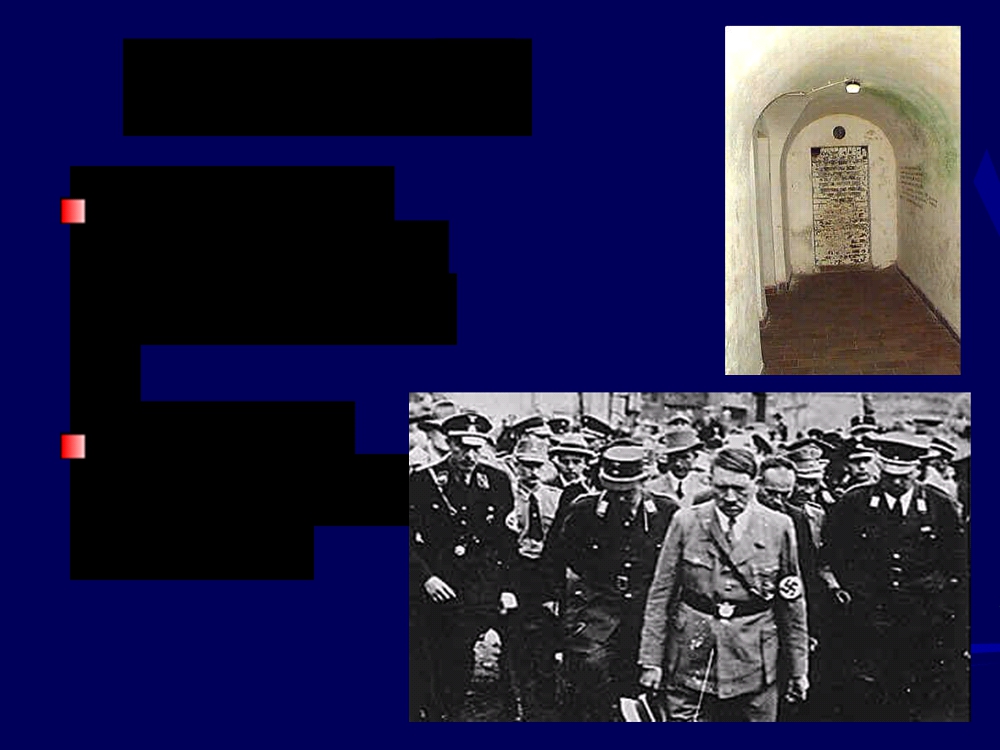 Hitler’s End
Moved into a
bunker in Berlin
in January 1945
Committed suicide on April 30, 1945
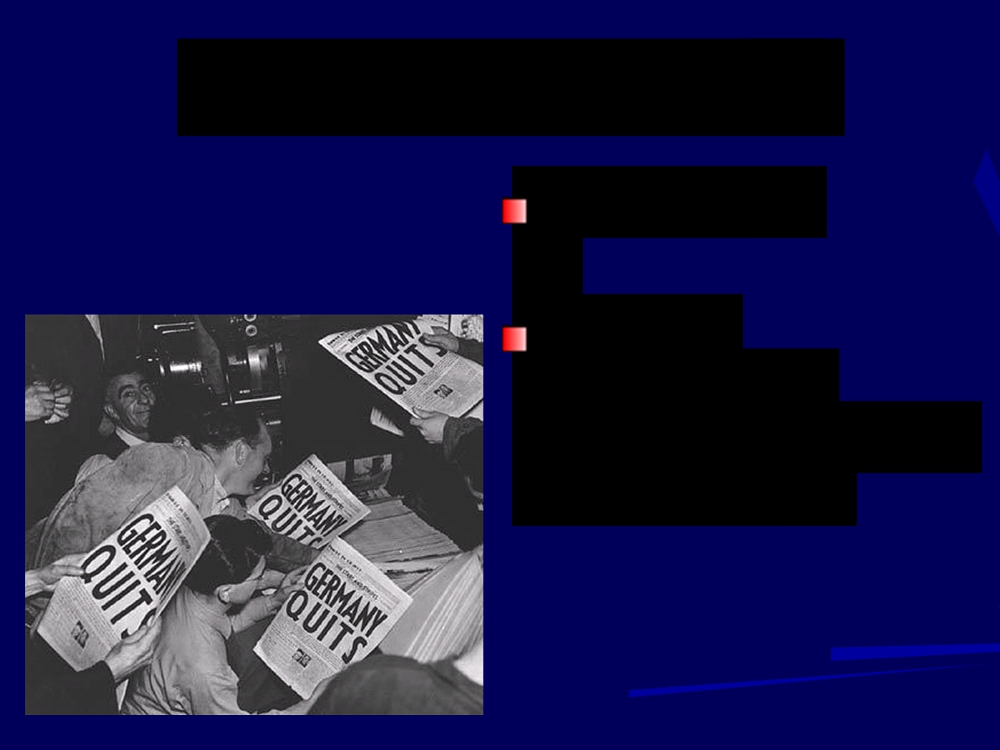 Germany Surrenders
May 7, 1945
German
commanders
surrender to end thewar in Europe
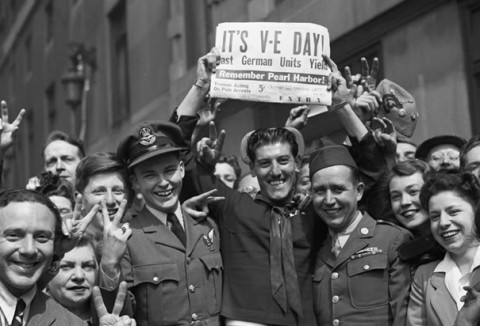 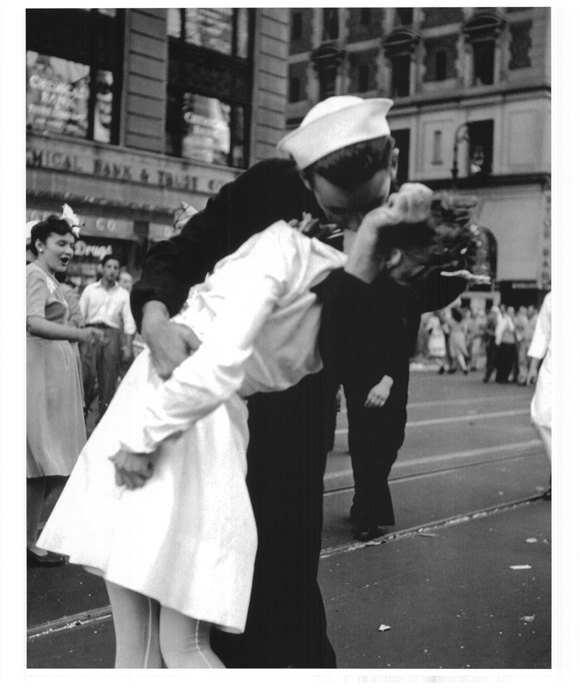 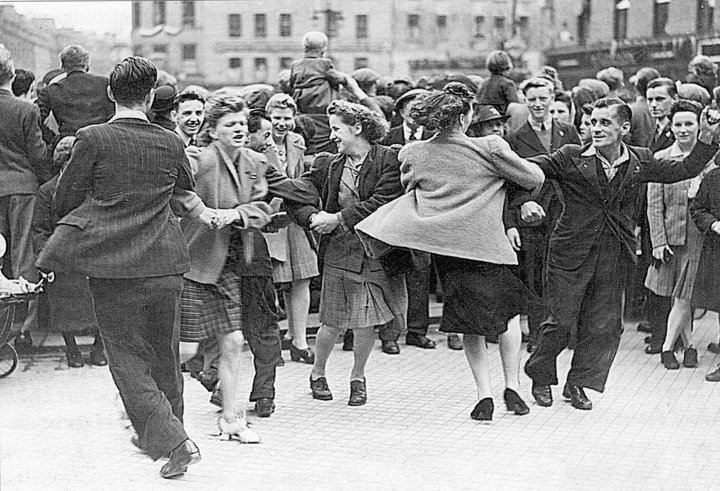 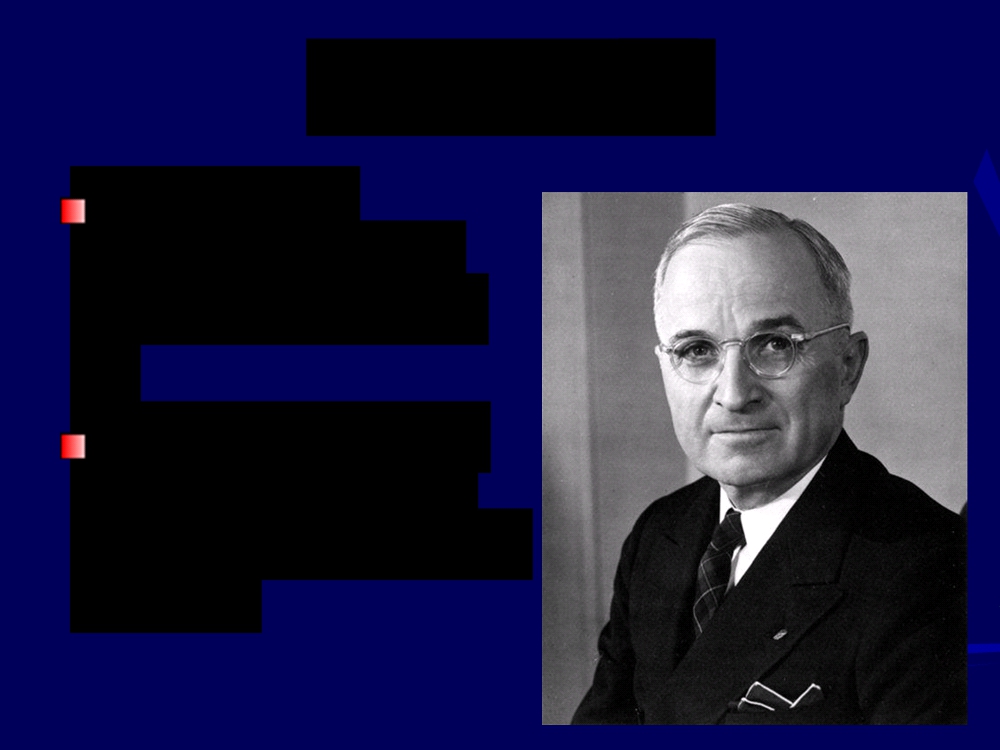 War in Asia
U.S. forces
advanced slowly
across the Pacific
President Harry S
Truman hoped to
avoid an invasion ofJapan
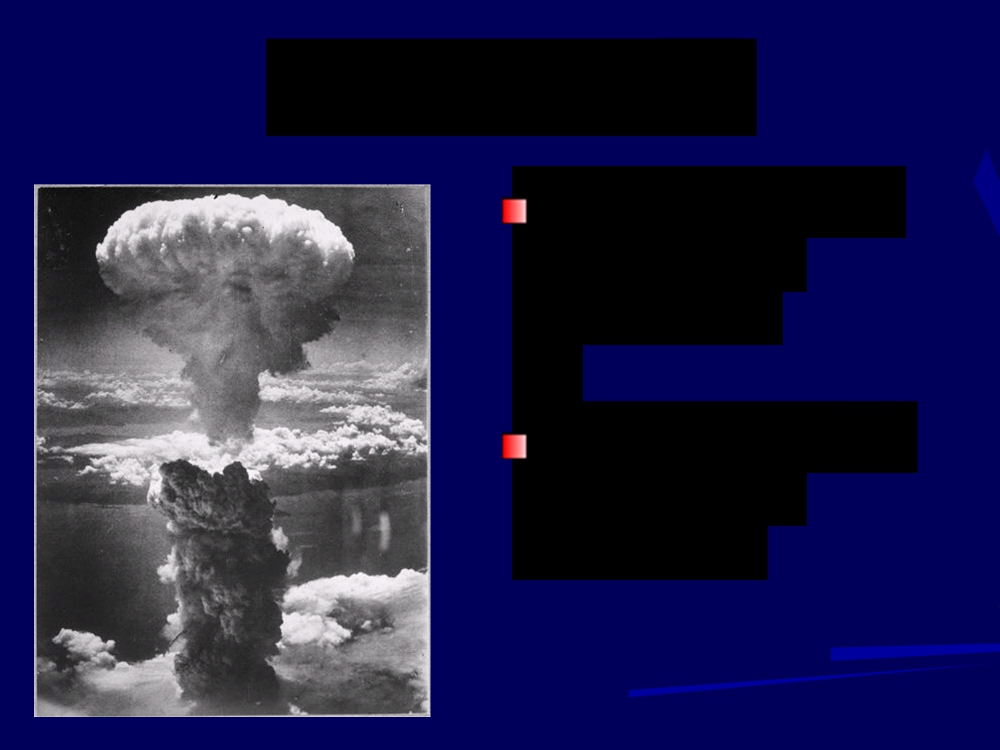 Atomic Bombs
August 6,1945 -
dropped on
Hiroshima
August 9, 1945 -
dropped on
Nagasaki
Nagasaki
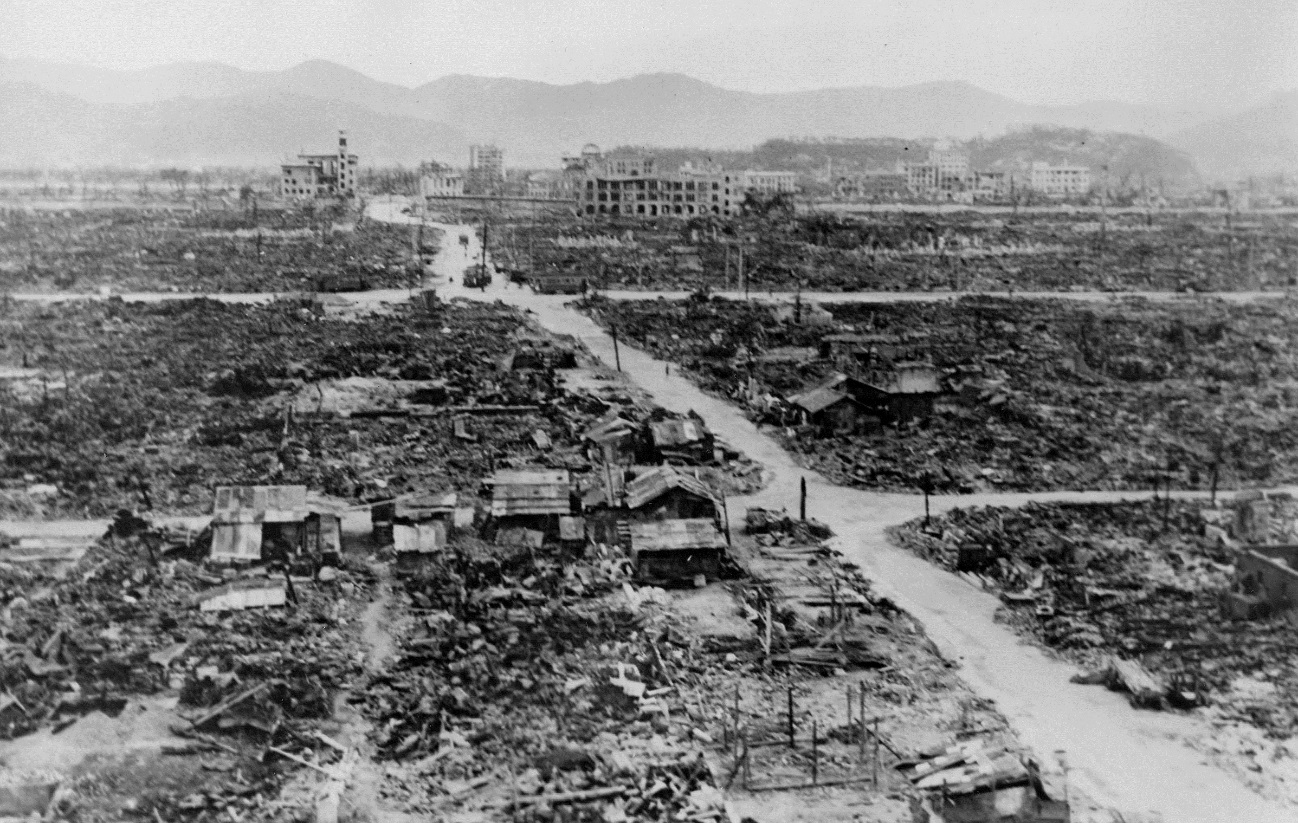 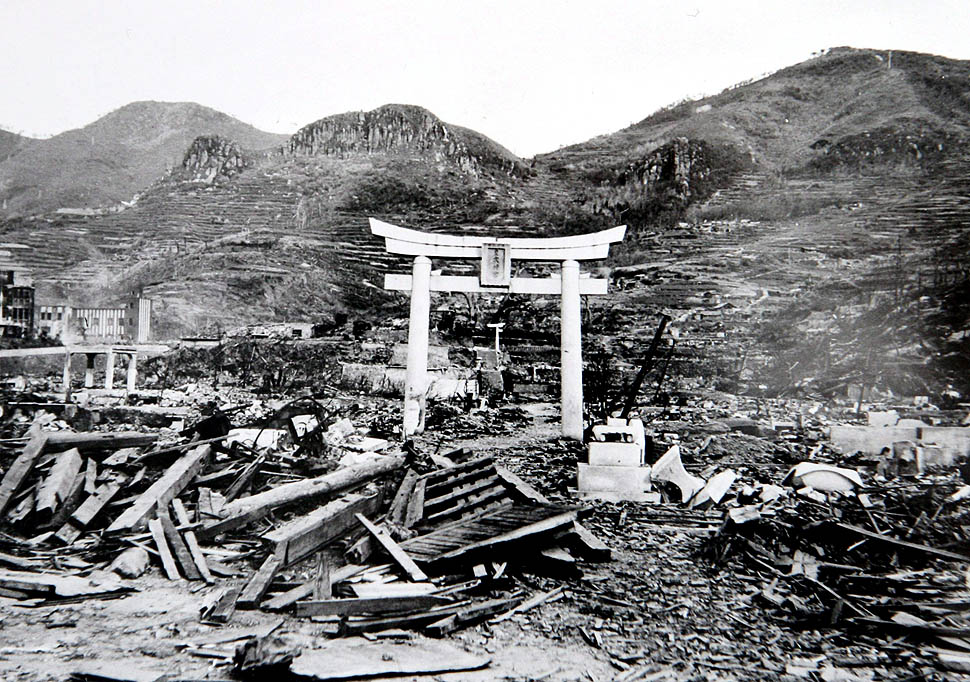 Hiroshima
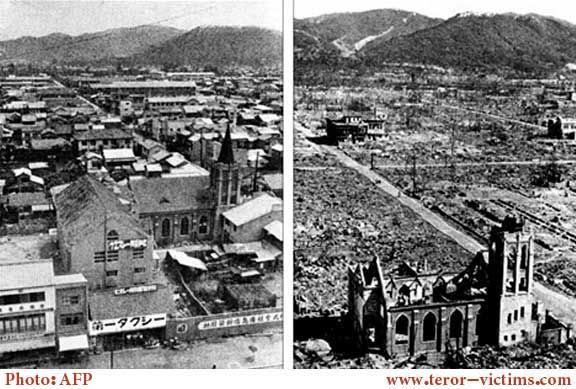 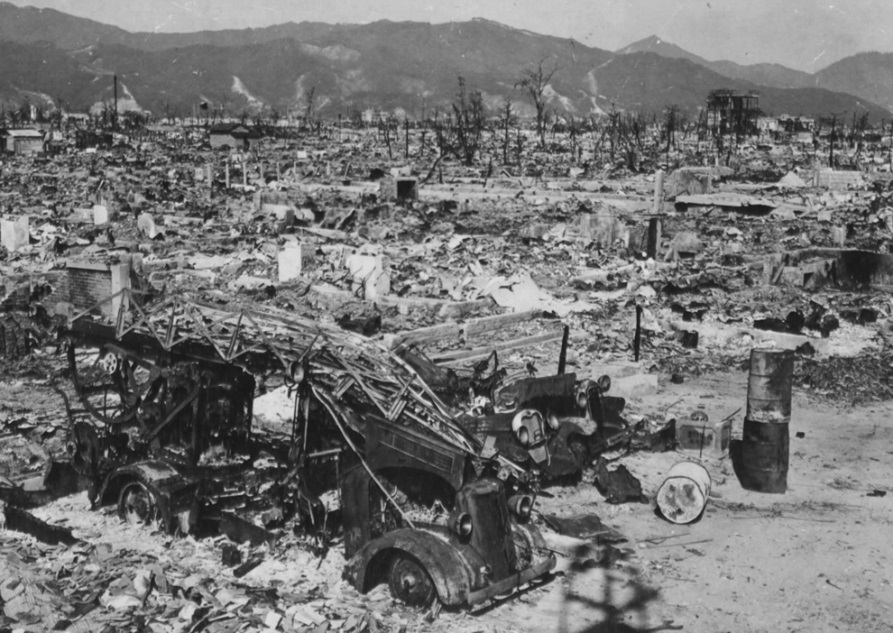 JAPAN Surrenders
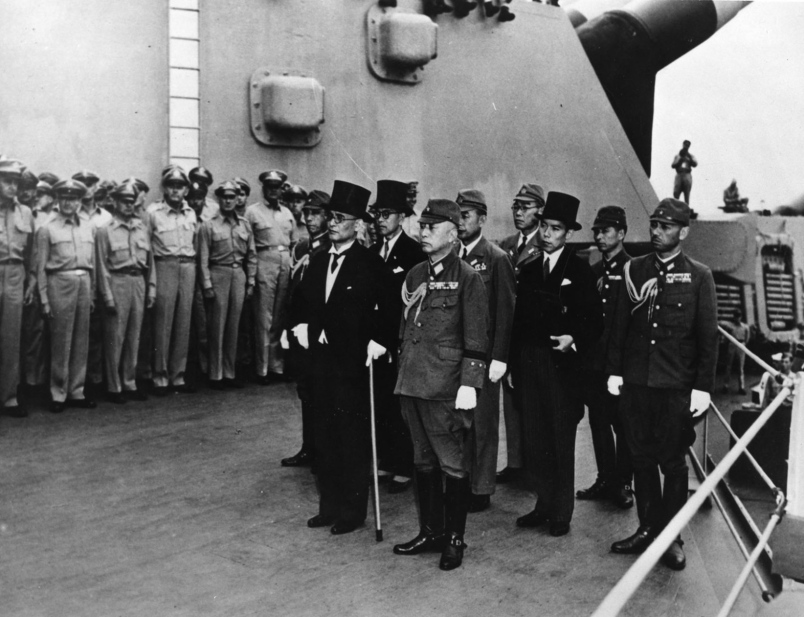 August 14, 1945 – Japan Surrenders
On the deck of the battleship Missouri 

World War II is over
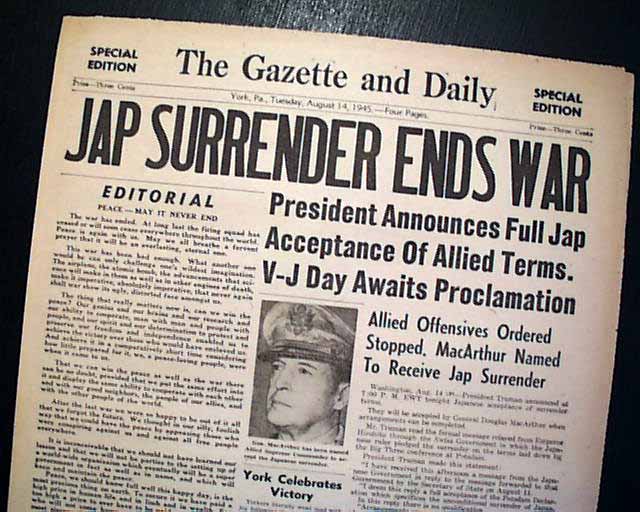 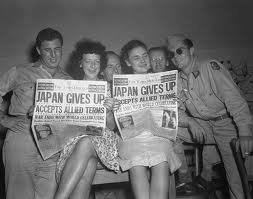 WORLD WAR II POWER POINT QUIZ
Lets finish what we started.  
Remember to do your own work.  Discussion of the quiz will be considered cheating and result in a zero.
Using your notes, answer the following questions.
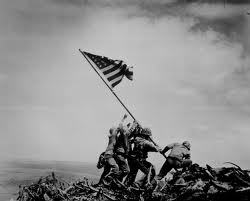 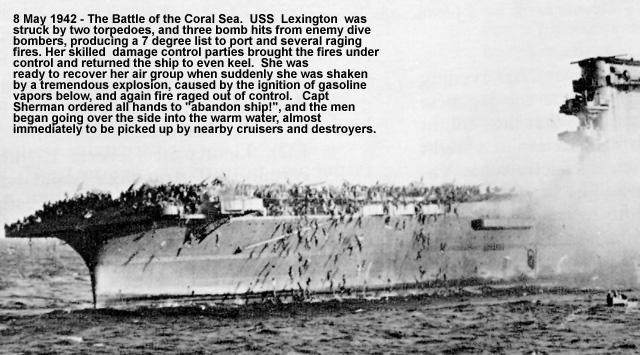 What is the name of the German “master race” as envisioned by Hitler (it’s not the Nazis)?  
Germany violated the Treaty of Versailles in many ways leading up to WWII.  Among them, in 1938, Germany annexed what neighboring country?  
Giving in to Hitler’s demands in order to keep the peace was called the Policy of ___________________.
Who was the main proponent of this policy?  Hint:  He was the Prime Minister of Great Britain before the war.
The Rome-Berlin Axis was a military alliance between what two countries?  
The invasion of what country in 1939 prompted Great Britain and France to declare war on Germany? 
What was the initial US response to Japanese aggression in China?
Another name for Hitler’s mechanized, lightning warfare is…  
Did the Germans win the Battle of Stalingrad?  
  The United States entered the war after ___________________.
  The name given to the invasion of France by allied forces on 
	June 6, 1944.
General Douglas MacArthur took the ____________ from the Japanese in the fall of 1942, fulfilling his promise to return to the archipelago. 
Name the two Japanese cities destroyed by American atomic bombs? 
Was the Battle of Britain a naval battle, land battle, or air battle?  
In the Battle of Britain, what new technology gave Great Britain an edge?  
Place in order of surrender to allied forces – Italy, North Africa, Germany, Japan.  
In your opinion, what was the most important factor in deciding the outcome of World War II?
World War II - POWER POINT QUIZ
Make sure your name is on your Quiz, 
Pass your quiz to a fellow student, and
Pass the first quiz you receive to another student.
Keep the second quiz you receive for grading.
Write your name at the top of the quiz.
What is the name of the German “master race” as envisioned by Hitler (it’s not the Nazis)?  The Aryan Race
Germany violated the Treaty of Versailles in many ways leading up to WWII.  Among them, in 1938, Germany annexed what neighboring country?  Austria
Giving in to Hitler’s demands in order to keep the peace was called the Policy of Appeasement.
Who was the main proponent of this policy?  Hint:  He was the Prime Minister of Great Britain before the war.  Neville Chamberlain
The Rome-Berlin Axis was a military alliance between what two countries?  Germany and Italy
The invasion of what country in 1939 prompted Great Britain and France to declare war on Germany?  Poland
What was the initial US response to Japanese aggression in China?  Trade Sanctions on Japan
Another name for Hitler’s mechanized, lightning warfare is…  Blitzkrieg
Did the Germans win the Battle of Stalingrad?  No
  The United States entered the war after the Japanese surprise attack on Pearl Harbor, Hawaii.
  The name given to the invasion of France by allied forces on 
	June 6, 1944.   D-Day
General Douglas MacArthur took the Philippines from the Japanese in the fall of 1942, fulfilling his promise to return to the archipelago. 
Name the two Japanese cities destroyed by American atomic bombs?   Hiroshima and Nagasaki
Was the Battle of Britain a naval battle, land battle, or air battle?  Air
In the Battle of Britain, what new technology gave Great Britain an edge?  Radar
Place in order of surrender to allied forces – Italy, North Africa, Germany, Japan.  North Africa, Italy, Germany, and finally, Japan.
In your opinion, what was the most important factor in deciding the outcome of World War II?   ????